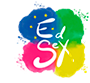 Jornadas Internacionais EdSex-ÉvoraSexualidade em Foco: Diálogos e Desafios no Ensino Superior
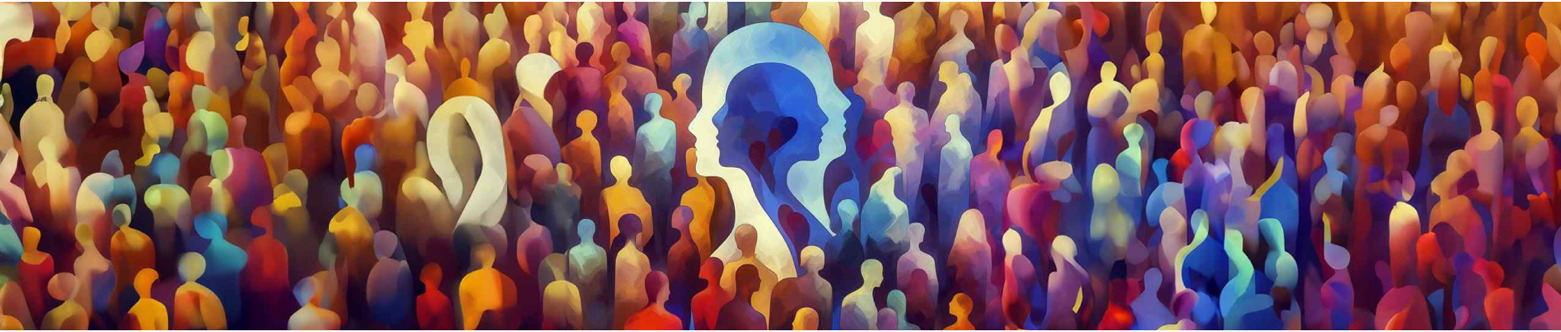 Évora, 2 e 3 de Junho 2025
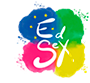